THIS SLIDE WILL SERVE AS YOUR GUIDE
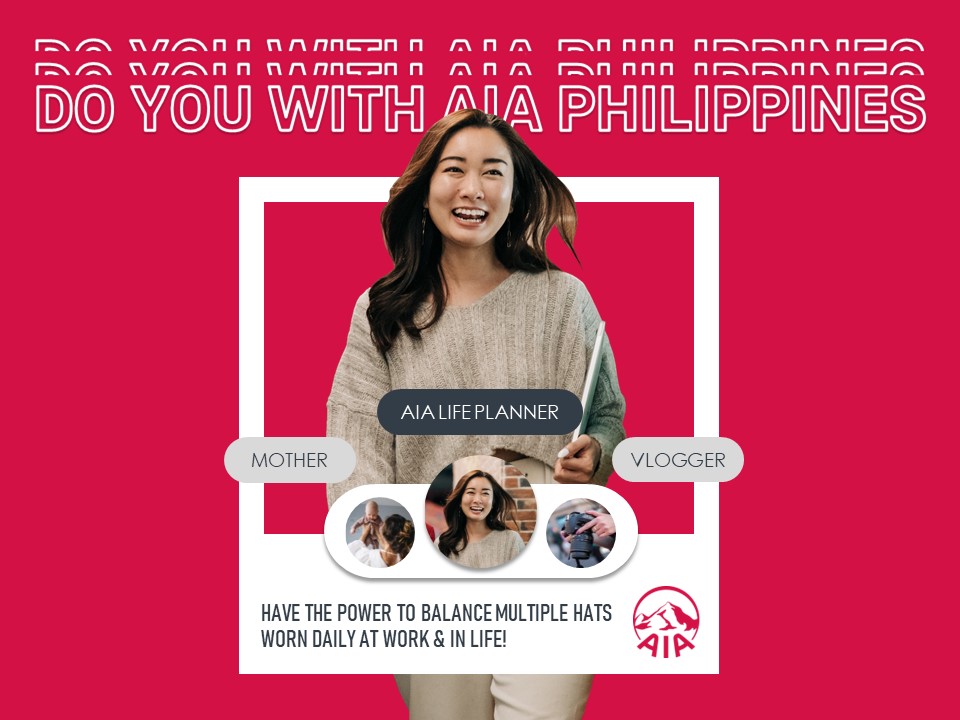 CUSTOMIZE HERE
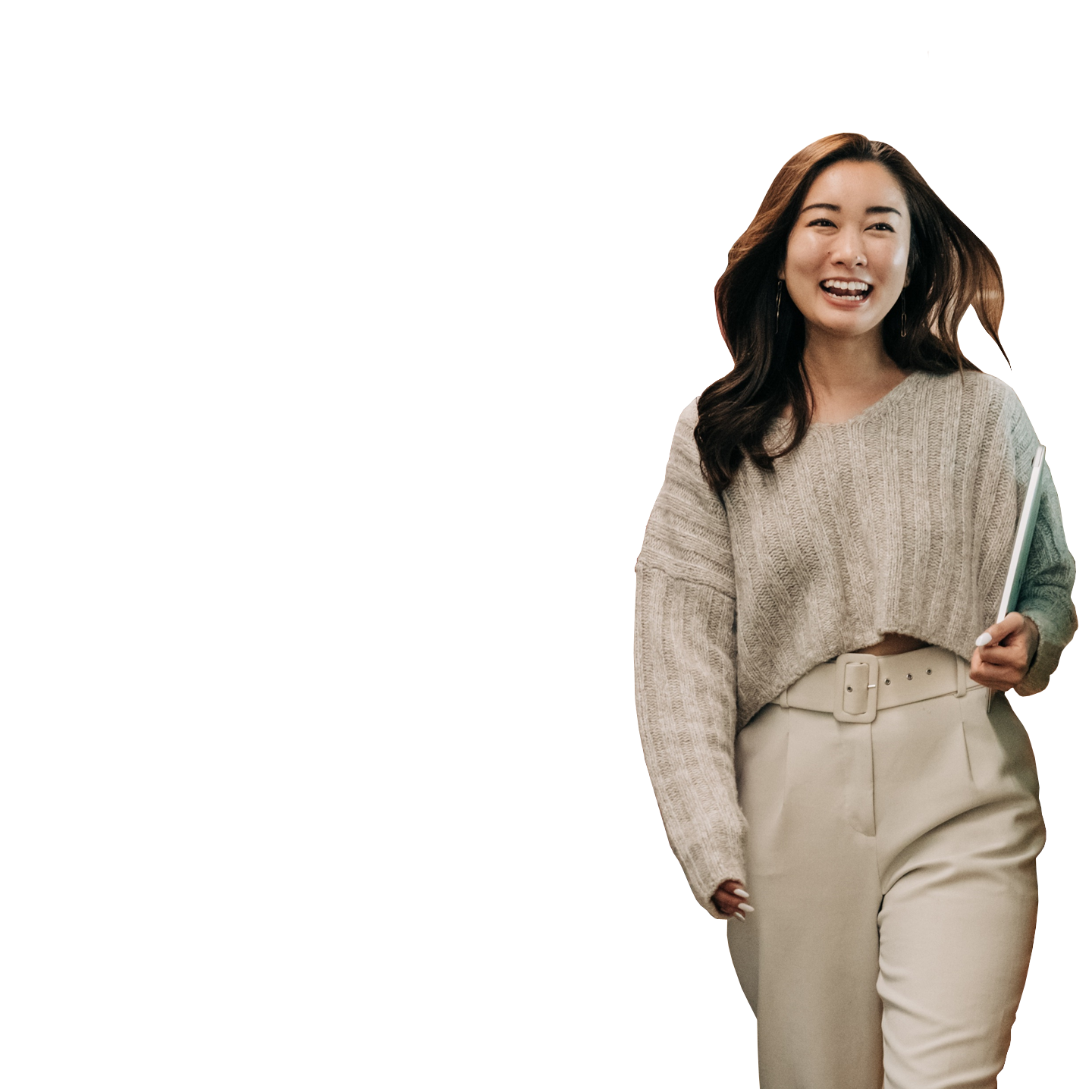 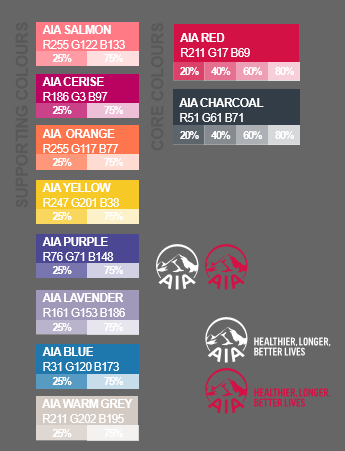 AIA LIFE PLANNER
VLOGGER
MOTHER
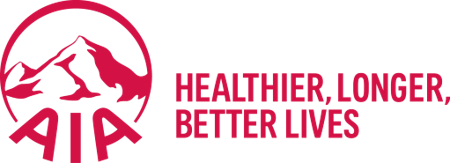 HAVE THE POWER TO BALANCE MULTIPLE HATS
WORN DAILY AT WORK & IN LIFE!